Земная жизнь Пресвятой БогородицыВсе упование на Тя возлагаю, Мати Божия, сохрани Мя под кровом Твоим
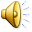 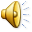 МОЛИТВАМира Заступница, Матерь всепетая,Я пред Тобою с мольбой:Бедную грешницу, мраком одетую,Ты благодатью прикрой.Если постигнут меня испытания,Скорби, утраты, враги, —В трудный час жизни, в минуту страданья,Ты мне, молю, помоги.Радость духовную, жажду спасенияВ сердце мое положи;В царство небесное, в мир утешенияПуть мне прямой укажи.                                Ю.В. Жадовская
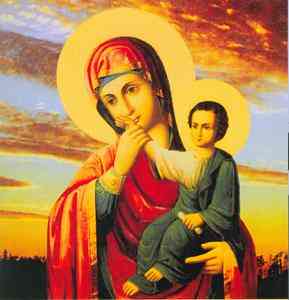 Мать Марии звали Анной, отец носил имя Иоаким, обе родовые ветви имели за собой почтенных предков, среди которых были патриархи, первосвященники и правители иудейские из ветвей мудрого Соломона и могущественного Давида.
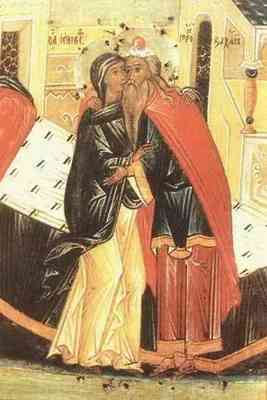 И тогда Иоаким услышал слова Ангела Господня: "Я послан тебе возвестить, что молитва твоя услышана.  Жена твоя Анна родит тебе чудную дочь, и Ты назовешь ее Марией. Вот тебе подтверждение слов моих: входя в Иерусалим, за Златыми вратами ты встретишь жену свою Анну, и она тебя так же обрадует радостным известием. Но помни, что твоя дочь есть плод Божественного дарования".
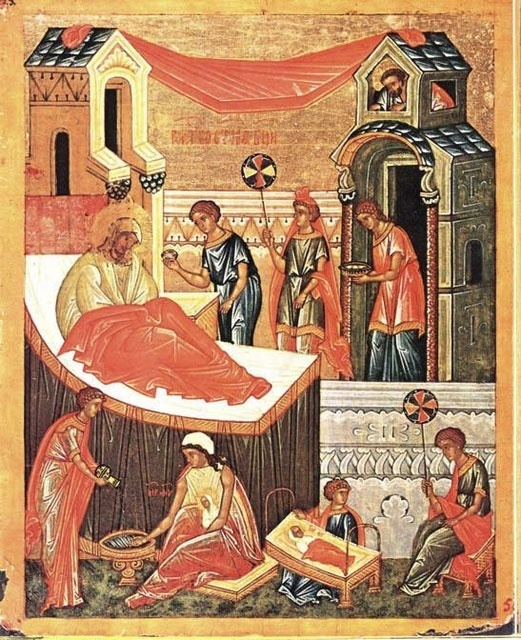 Трех лет от роду Мария была введена во Храм иерусалимский. Прошло оно в торжественной обстановке: шествие открывали девочки - ровесницы Пресвятой Девы, с зажженными свечами в руках, а за ними шествовали Иоаким и Анна вместе со своей благословенной дочерью, держась за руки. За ними следовали многочисленные родственники, среди которых были весьма знатные особы. Лица всех были озарены радостью. Девы шли с пением духовных песен, их голоса сливались с пением Ангелов
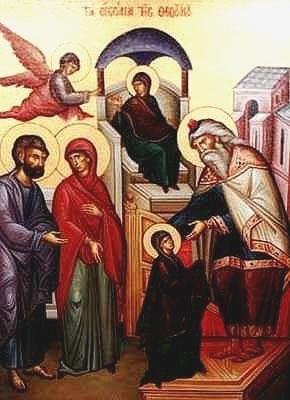 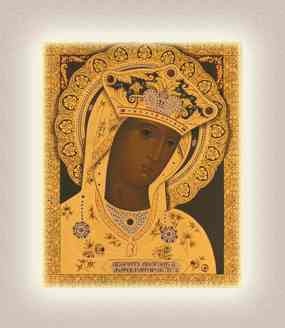 «Она была роста среднего, волосы златовидные, глаза быстрые, с зрачками как бы цвета маслины, брови дугообразные и умеренно черные, нос продолговатый, губы цветущие, исполненные сладких речей; лицо не круглое и не острое, но несколько продолговатое. Руки и пальцы длинные».                                    Никифор Каллист.
Архангел Гавриил передает Деве Марии небесный цветок - лилию и произносит бесценные слова: "Радуйся, Благодатная: Господь с тобою! Благословенна Ты в женах!"
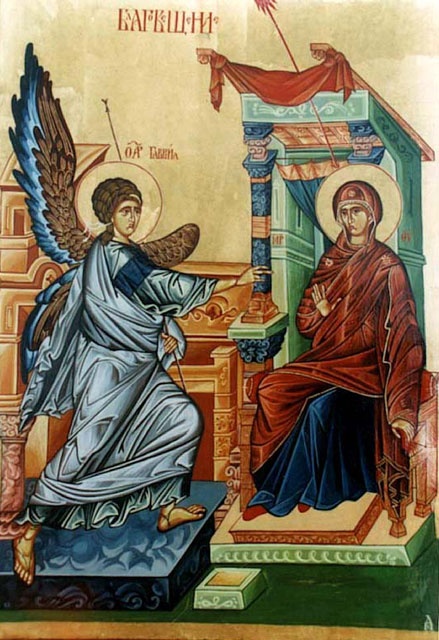 Пресвятая Богородица увещевала близких не плакать, а скорее радоваться тому, что беседуя с Сыном Своим Она будет направлять Его благость на всех живущих на Земле, будет посещать и охранять бедствующих.
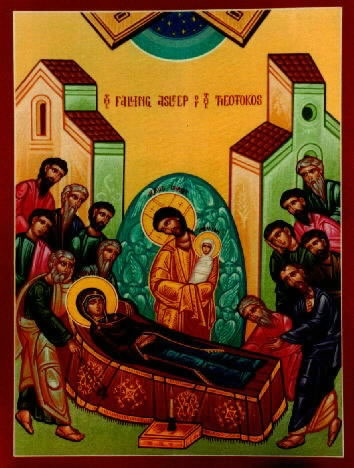 К Тебе, Царице милосердной,К Тебе, о Матерь Божества,С молитвой теплой и усерднойМы устремляем все сердца.За всех Ты молишь непрестанноХриста – Судью грядущих дней,И по Твоей мольбе желаннойОн шлет спасенье для людей.Он дал тебе покров державный,Так заступи, о Госпоже,Народ наш русский православный:Надежда наша вся в Тебе.Всех, кто в болезнях и напастях,В скорбях, под бременем греховИ в тяжких жизненных несчастьях,Возьми под Свой святой покров…П. Лебединский
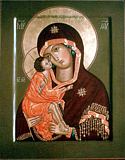 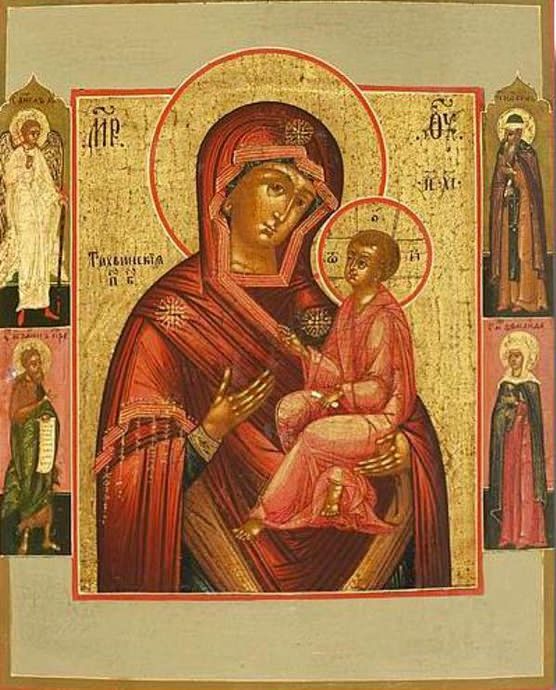 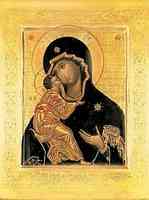 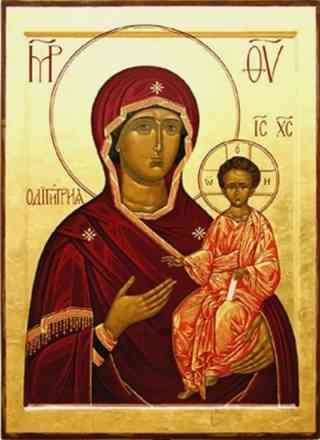 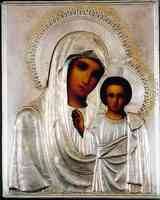 "Она была не многоречива, любительница чтения... Правилом Ее было - никого не оскорблять, всем благожелать, почитать старших, не завидовать равным, избегать хвастовства, быть здравомысленною, любить добродетель. У нее не было ничего сурового в очах, ничего неосмотрительного в словах, ничего неприличного в действиях: телодвижения скромные, поступь тихая, голос ровный; так что телесный вид Ее был выражением души, олицетворением чистоты."                       Святой Амвросий
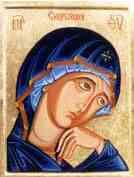 Она воистину исполняла волю Небесного Отца. Она была милосердна к злым и неблагодарным и матерински все терпела от названных Своих детей, ибо, по слову апостола Павла, "любовь долготерпит... все покрывает, всему верит, всего надеется, все переносит"